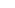 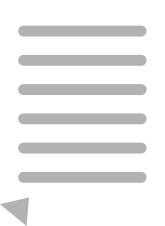 Looking tofind & evaluatethe right research?
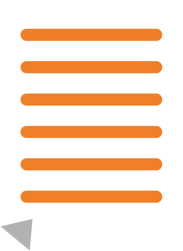 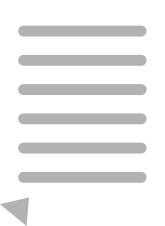 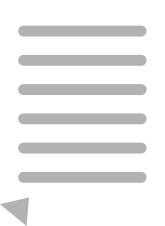 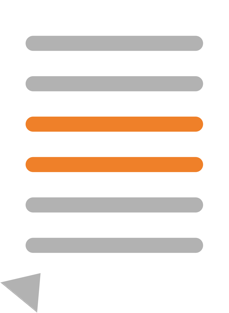 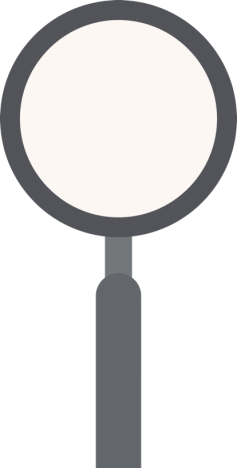 Scopus has you covered
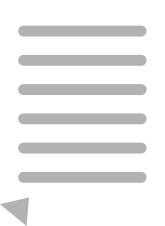 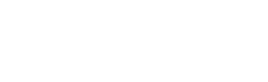 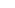 Turn to Scopus,the world’s most connected research database
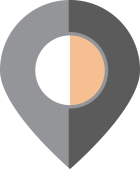 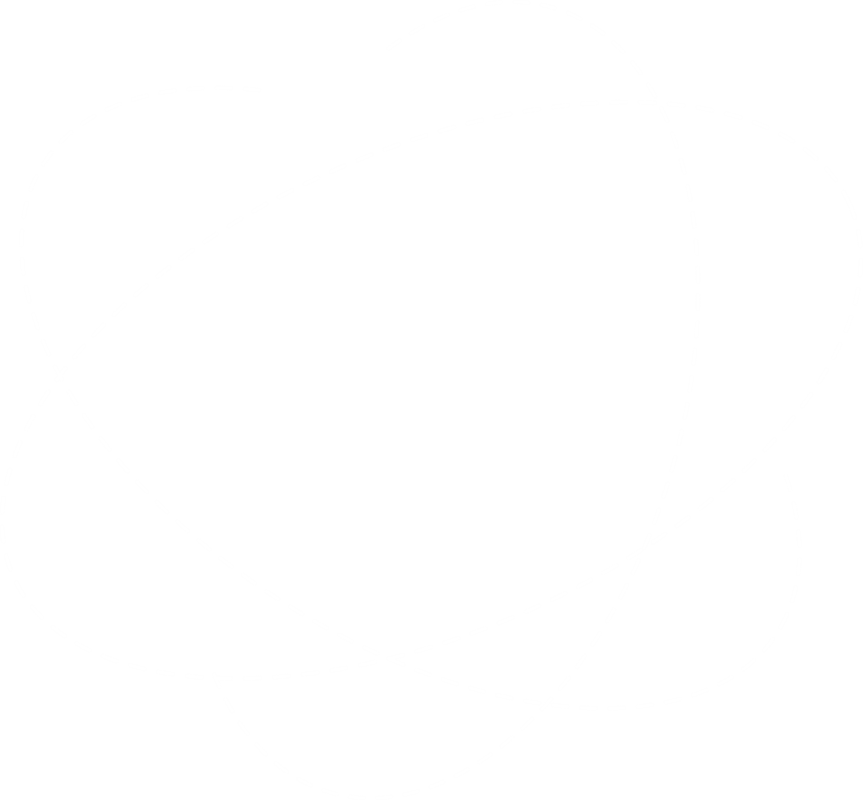 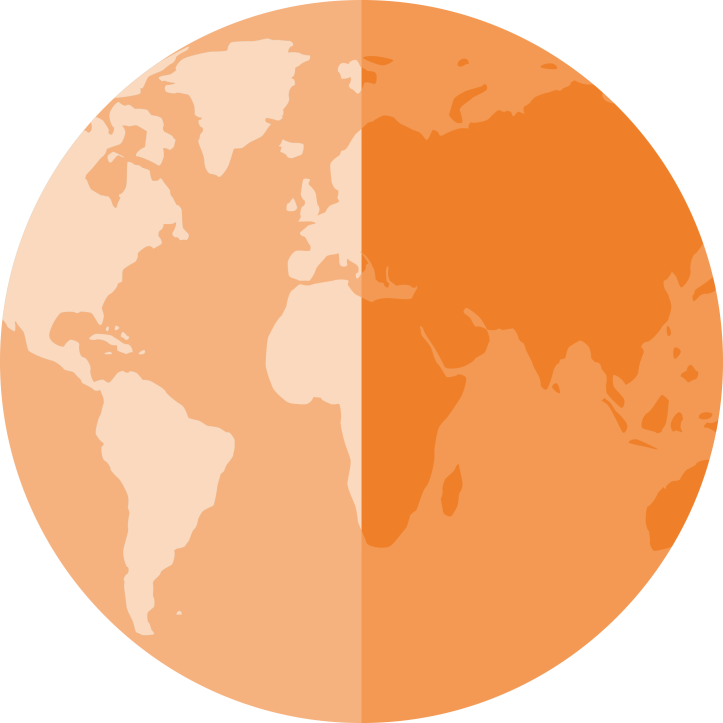 23,500+
Journal titles
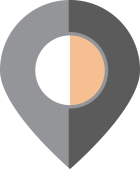 70+ million
Content records
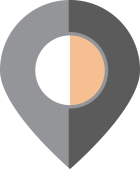 5,000
publishers
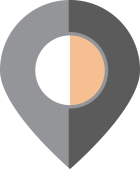 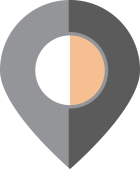 8.3+ million
Conference papers, from over 106K global events
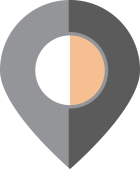 165,000+
Book titles
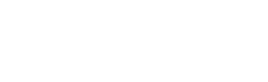 Scopus is updated daily so you never miss the latest information.
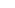 Turn to Scopus,the world’s most connected research database
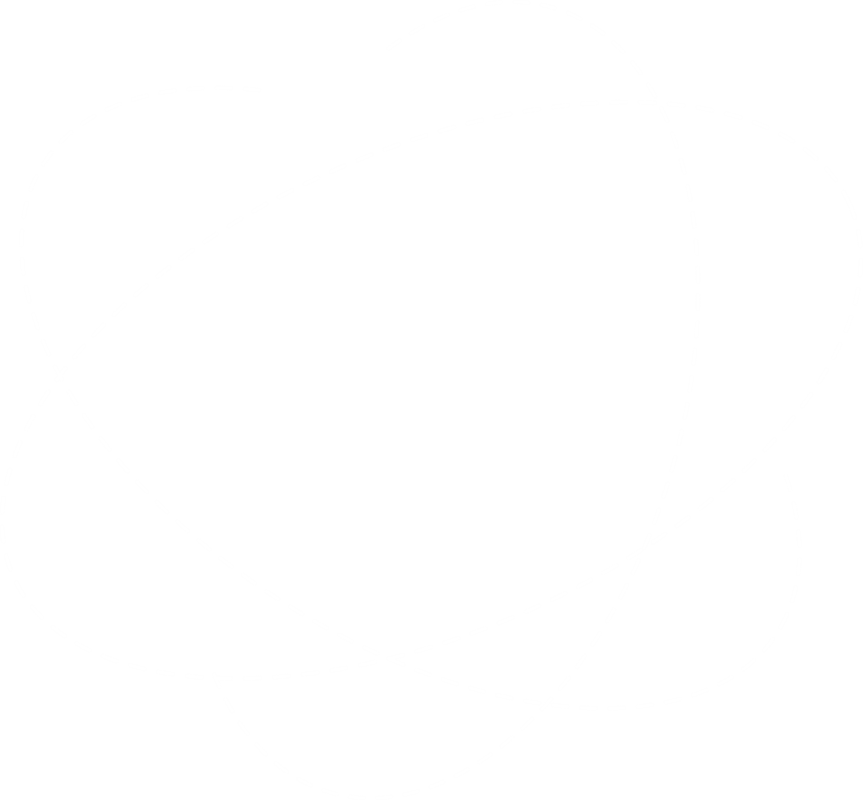 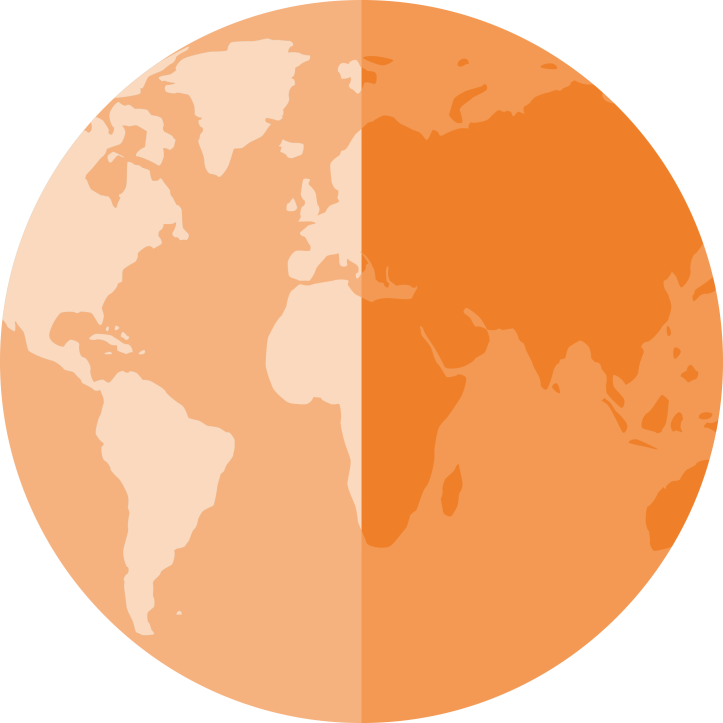 23,500+
Journal titles
70+ million
Content records
5,000
publishers
8.3+ million
Conference papers, from over 106K global events
165,000+
Book titles
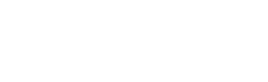 Scopus is updated daily so you never miss the latest information.
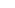 Turn to Scopus
for broad coverage across all subject areas
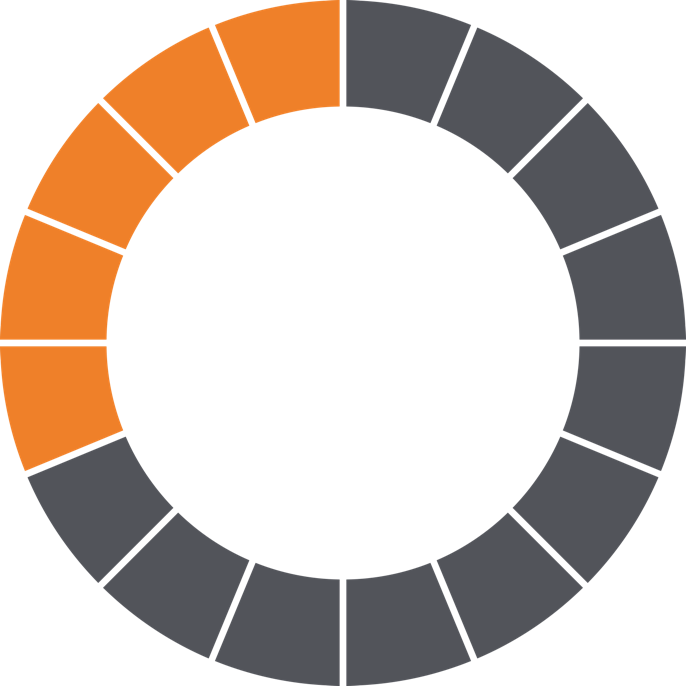 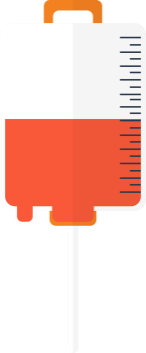 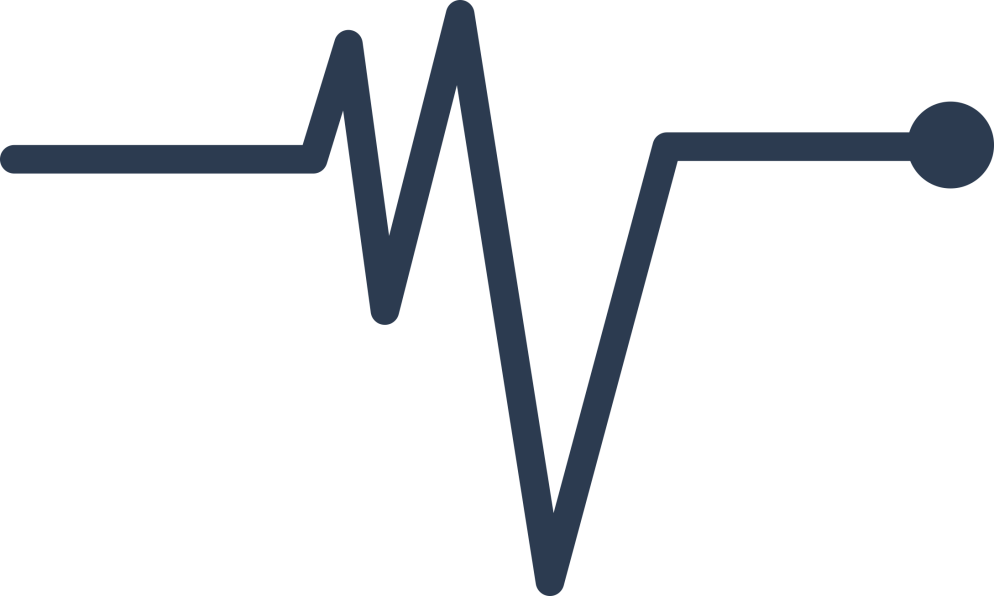 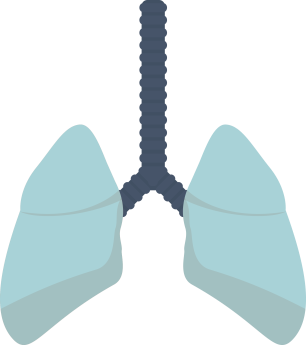 Health
Sciences
31%
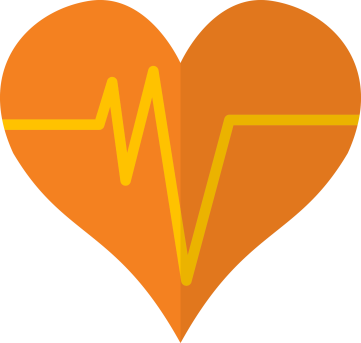 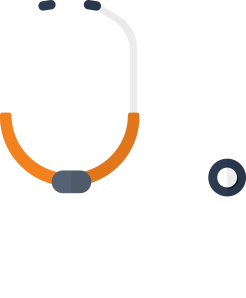 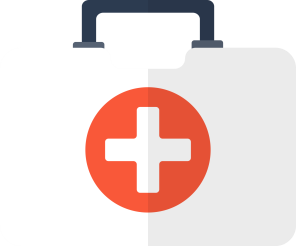 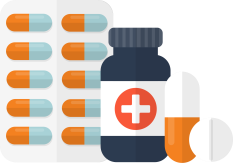 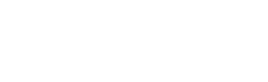 Search across 13,700+ Health Science titles; 31% of Scopus publications.
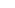 Turn to Scopus
for broad coverage across all subject areas
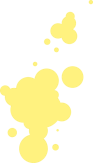 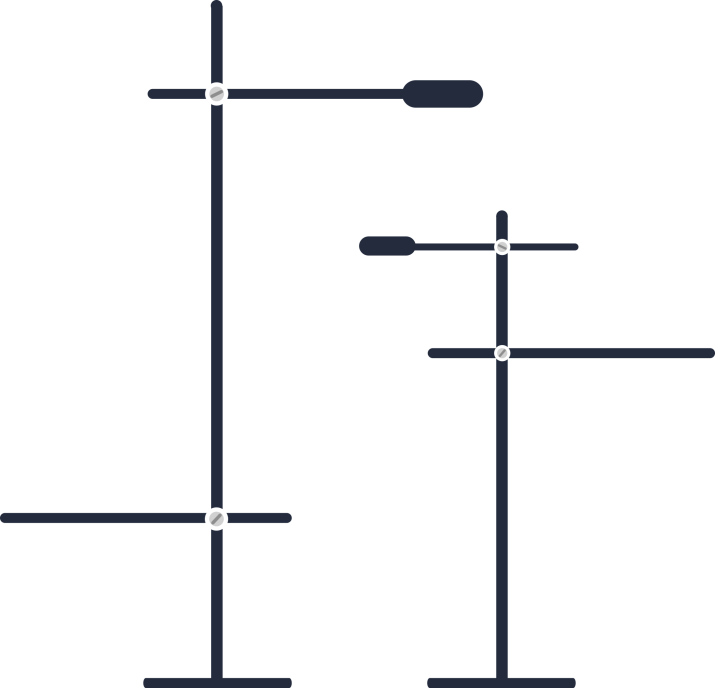 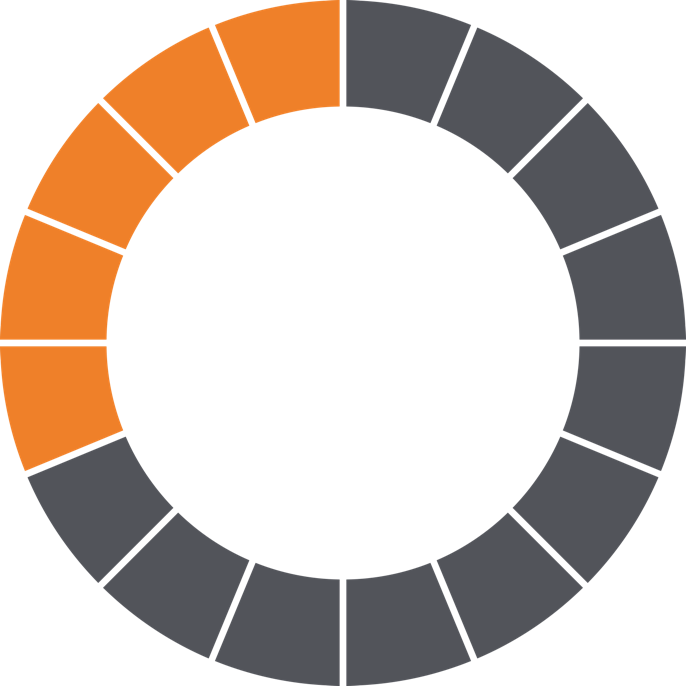 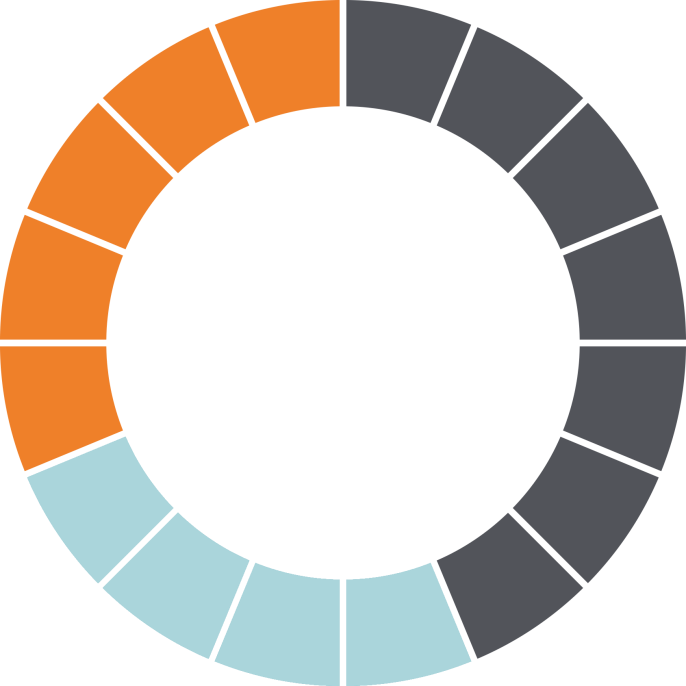 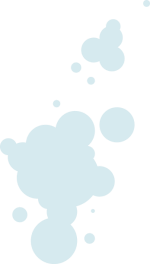 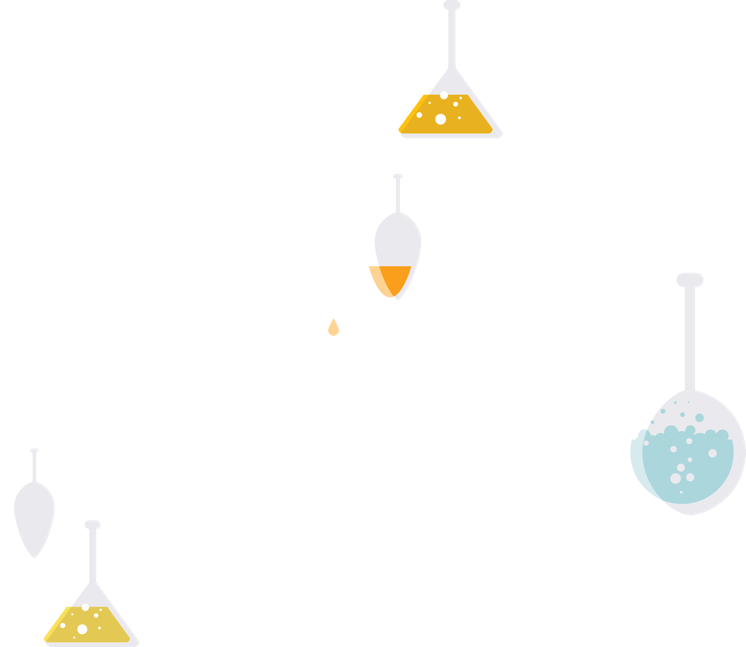 Physical
Sciences
28%
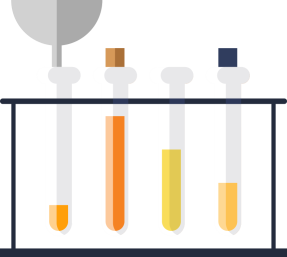 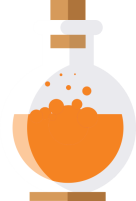 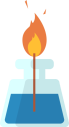 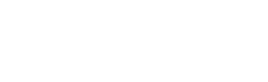 Search across 12,100+ Physical Science titles; 28% of Scopus publications.
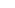 Turn to Scopus
for broad coverage across all subject areas
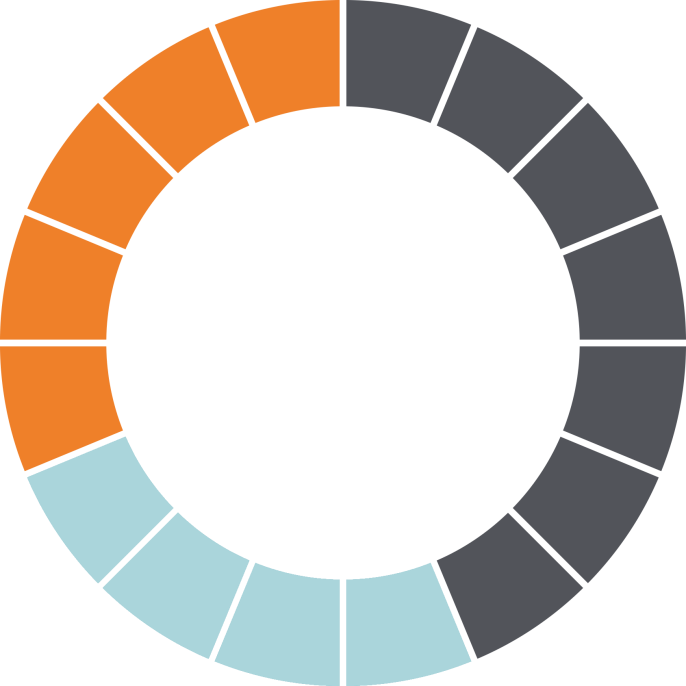 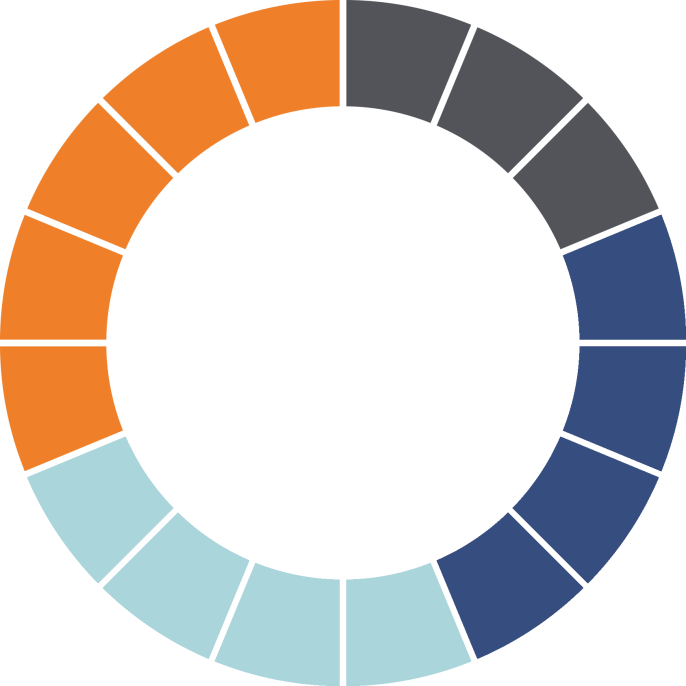 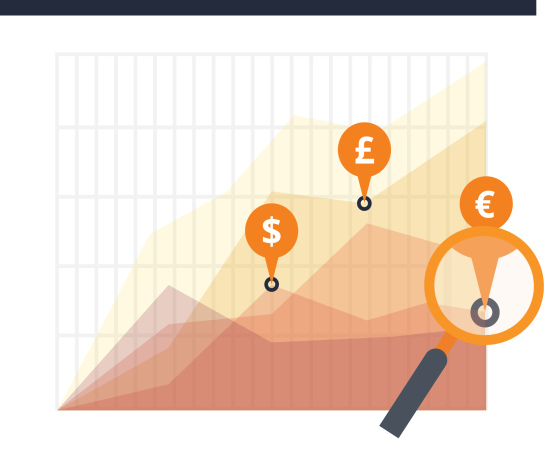 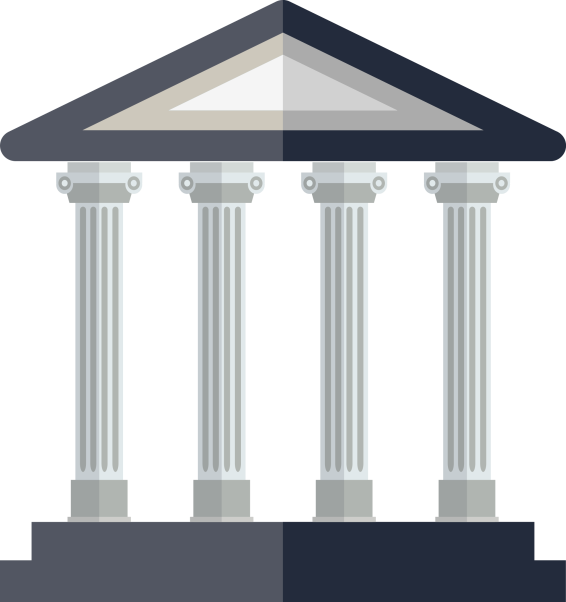 Social
Sciences
25%
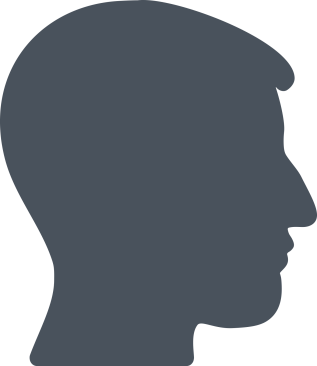 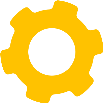 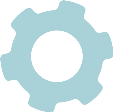 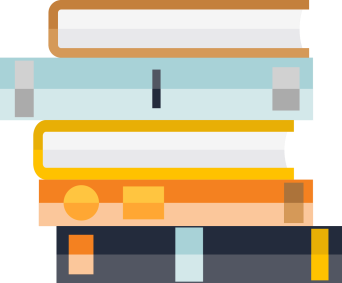 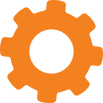 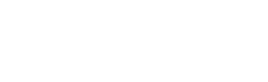 Search across 10,600+ Social Science titles, including Arts & Humanities.
Turn to Scopusfor broad coverage across all subject areas
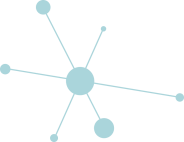 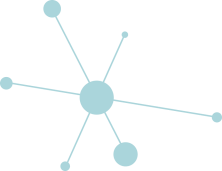 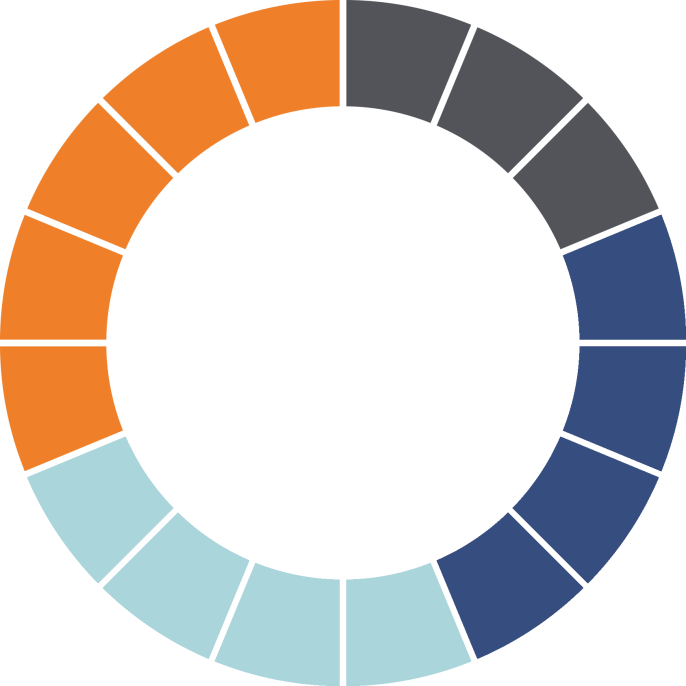 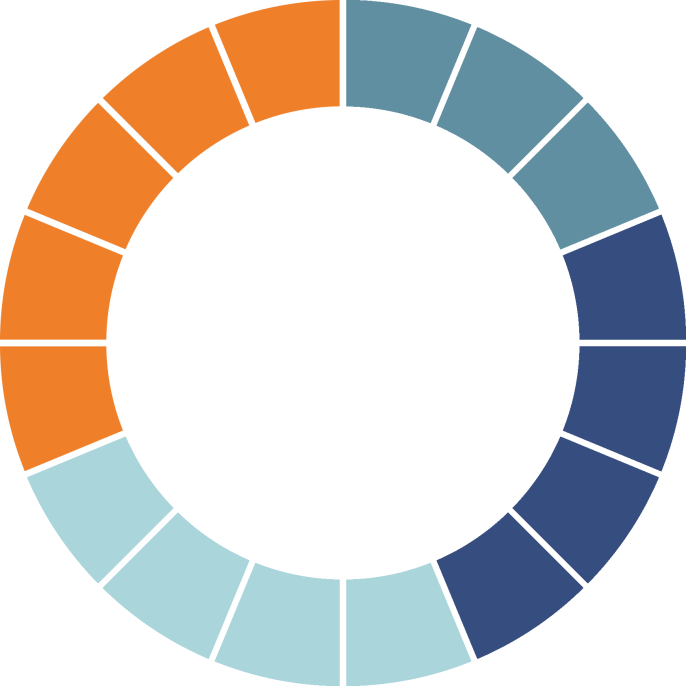 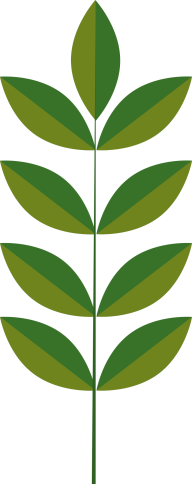 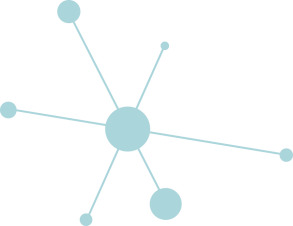 Life
Sciences
16%
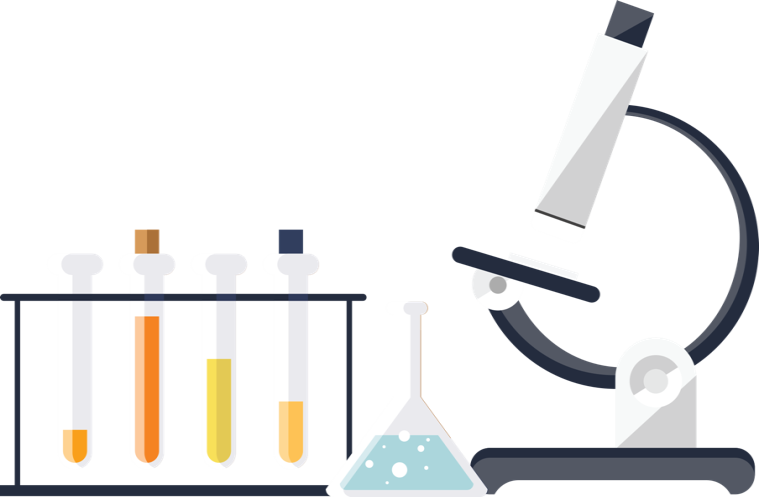 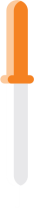 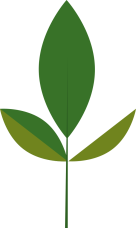 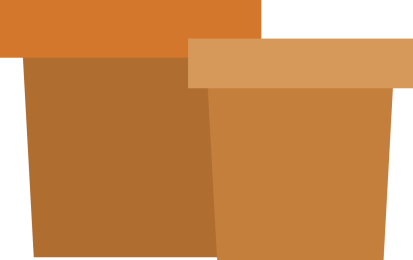 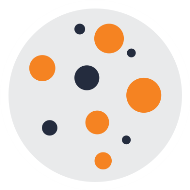 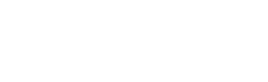 Search across 6,700+ Life Science titles; 16% of Scopus publications.
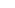 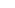 Turn to Scopus,the world’s most connected research database
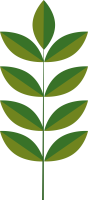 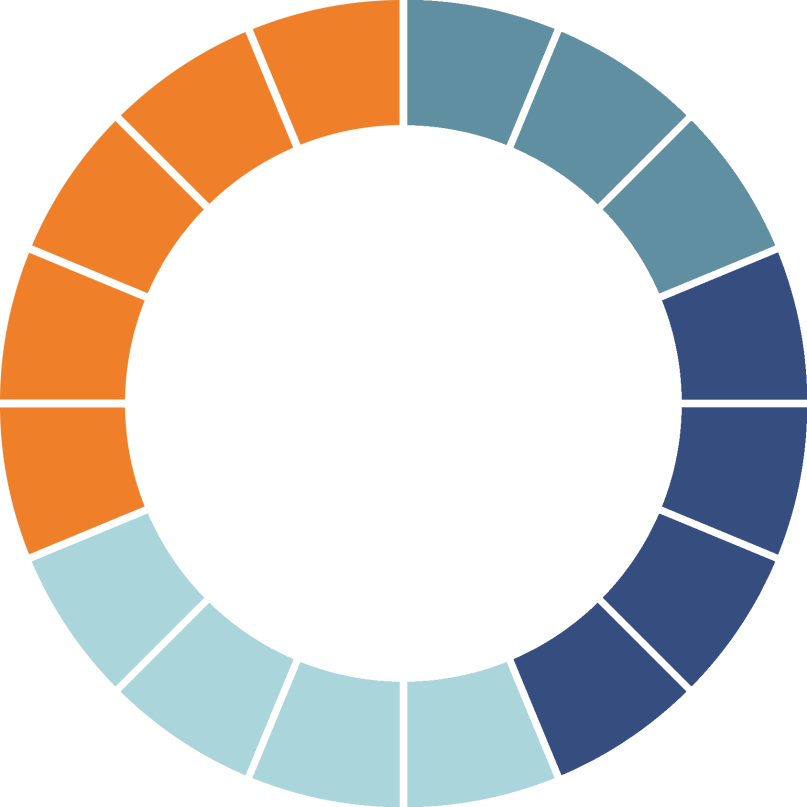 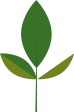 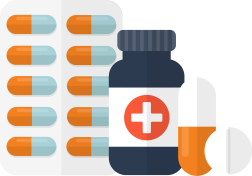 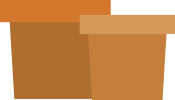 17%are activeGold Open Accesstitles
Out of 23,500
Journal titles…
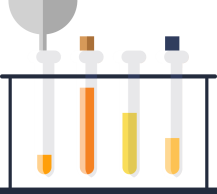 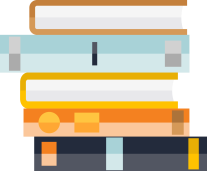 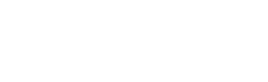 Scopus is updated daily so you never miss the latest information.
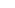 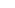 Turn to Scopus,the world’s most connected research database
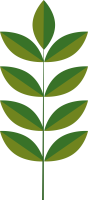 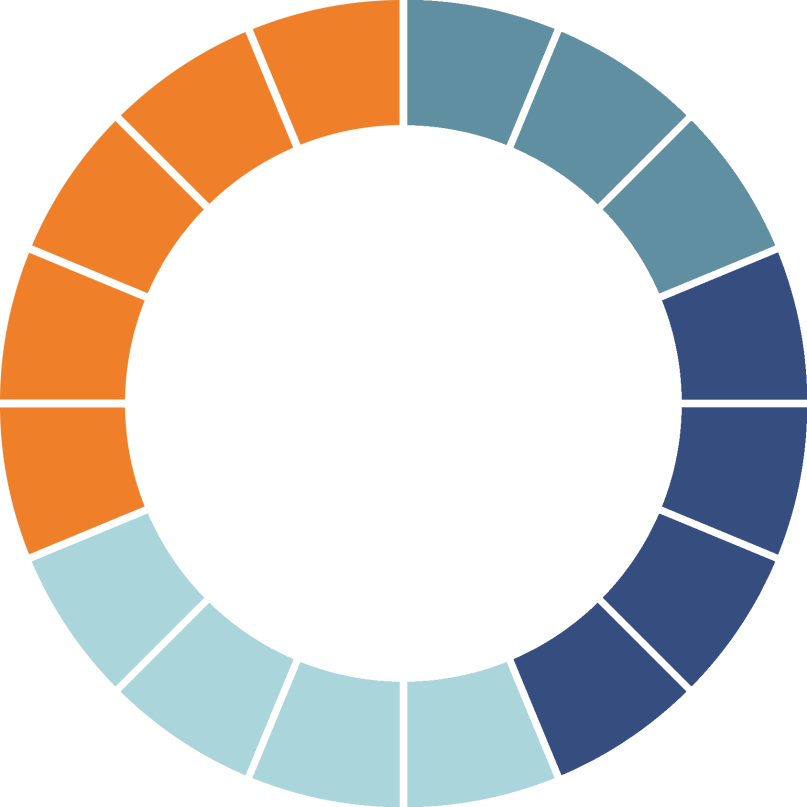 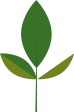 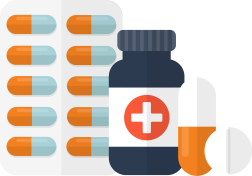 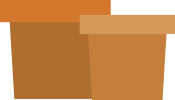 17%are activeGold Open Accesstitles
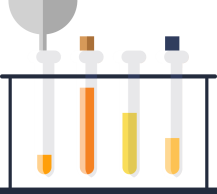 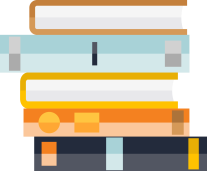 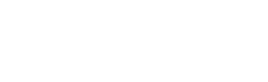 Scopus is updated daily so you never miss the latest information.
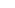 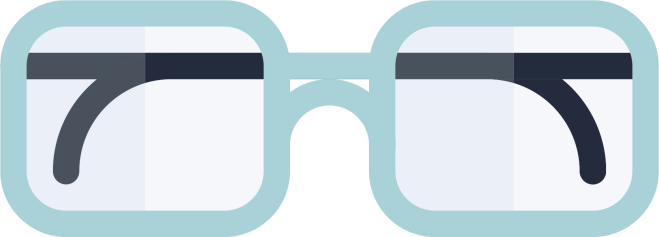 Scopus is your first step to…
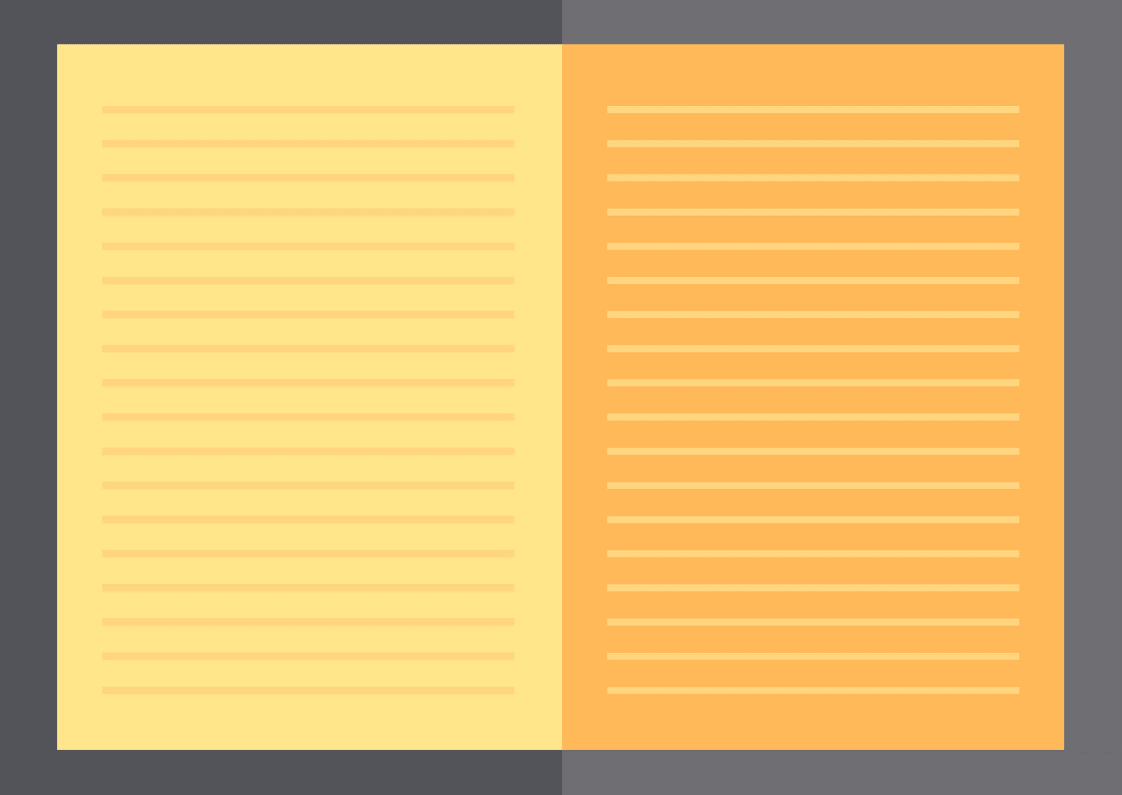 MY TASKS:
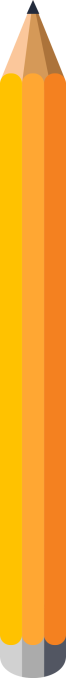 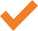 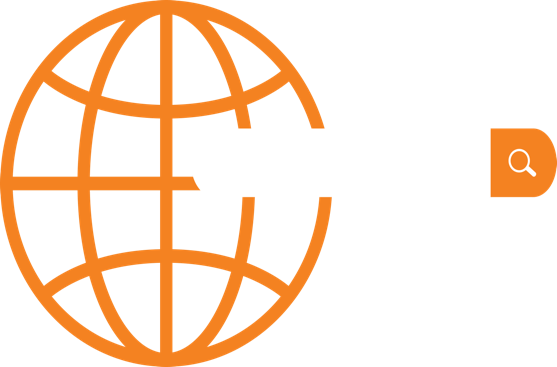 Discover what research    exists globally
Scopus
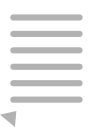 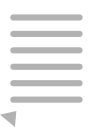 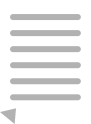 Effective search tools 
get you to the right results quickly.
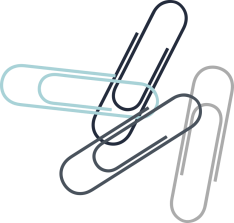 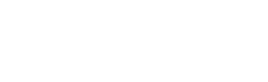 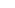 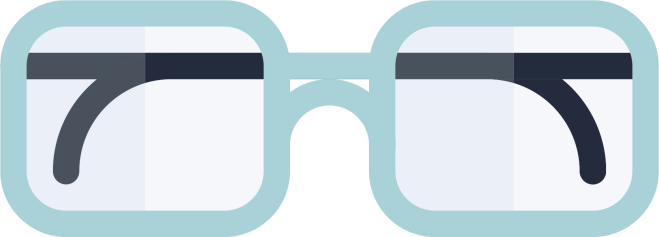 Scopus is your first step to…
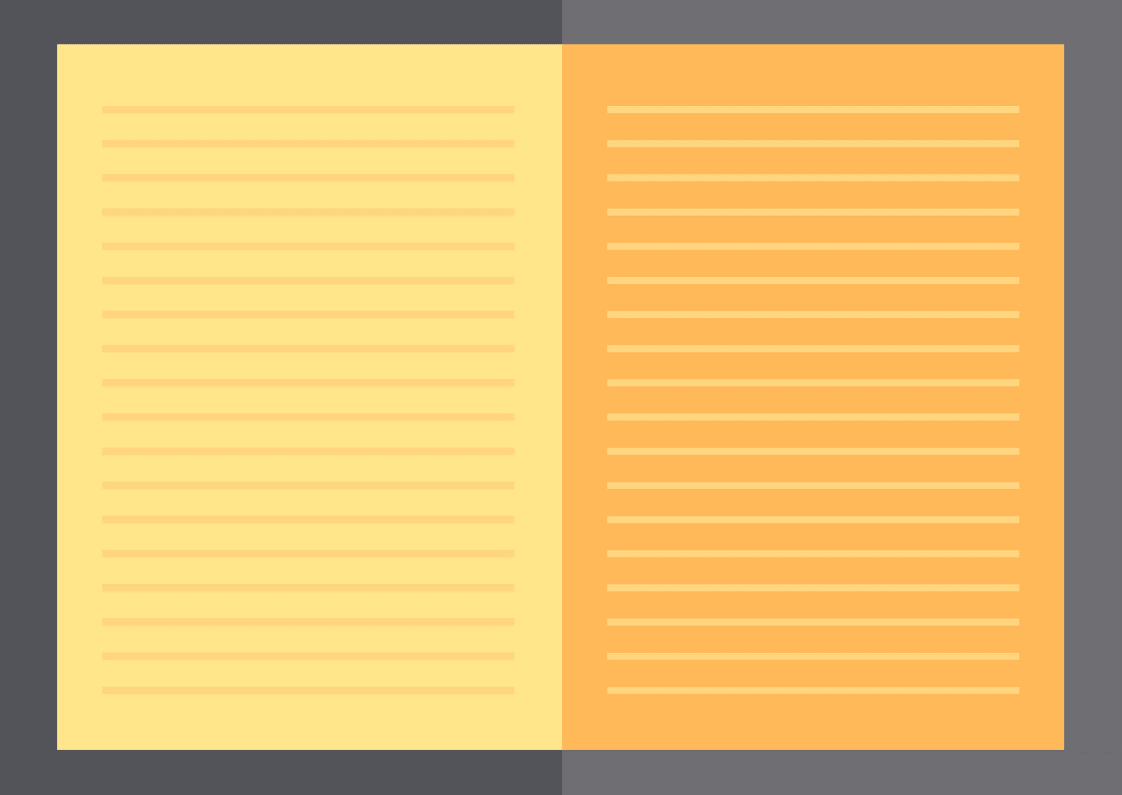 MY TASKS:
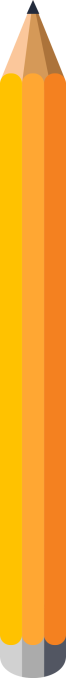 !
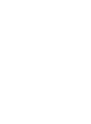 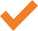 Discover what research    exists globally
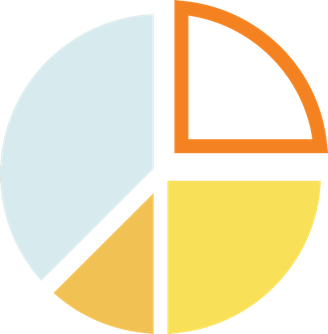 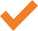 Look for new ideas andresearch opportunities
Analytical tools give you insightand a unique view into the data.
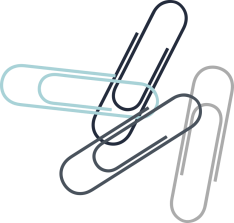 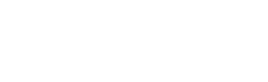 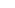 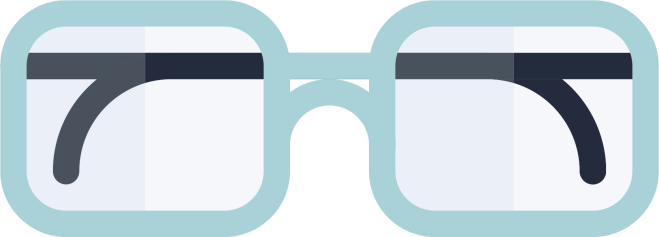 Scopus is your first step to…
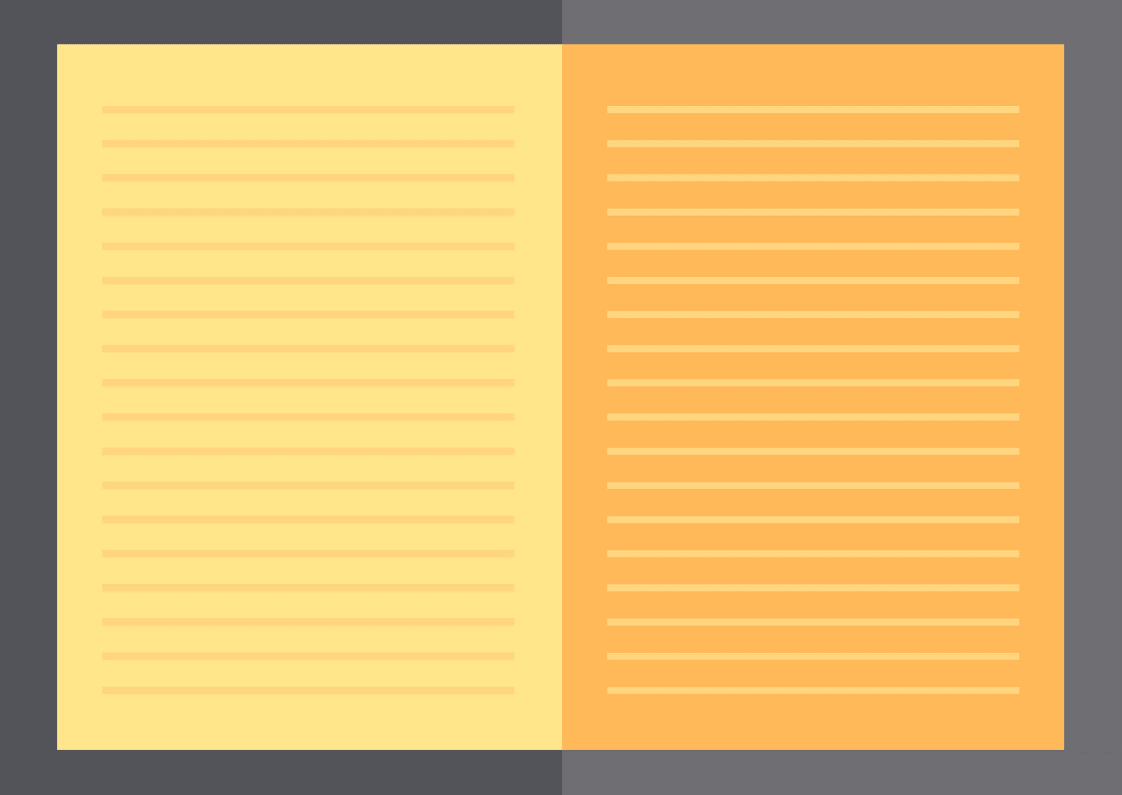 MY TASKS:
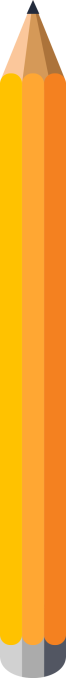 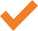 Discover what research    exists globally
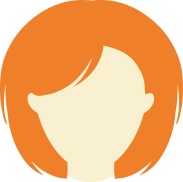 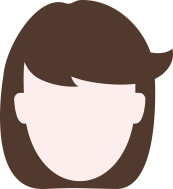 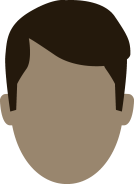 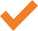 Look for new ideas andresearch opportunities
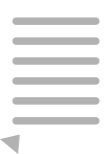 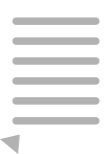 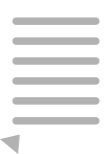 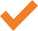 Figure out who to followand collaborate with
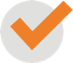 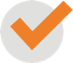 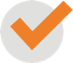 In-depth author and article level metrics help you evaluate research impact.
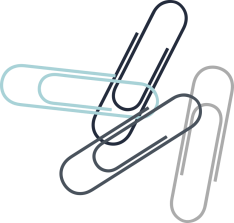 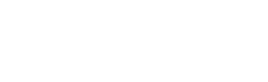 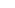 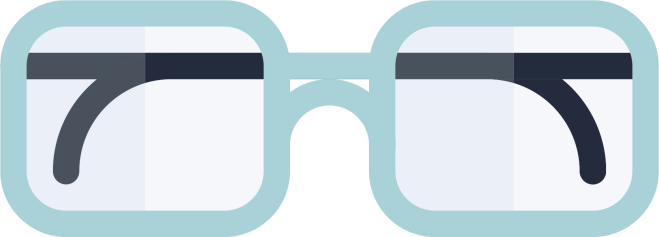 Scopus is your first step to…
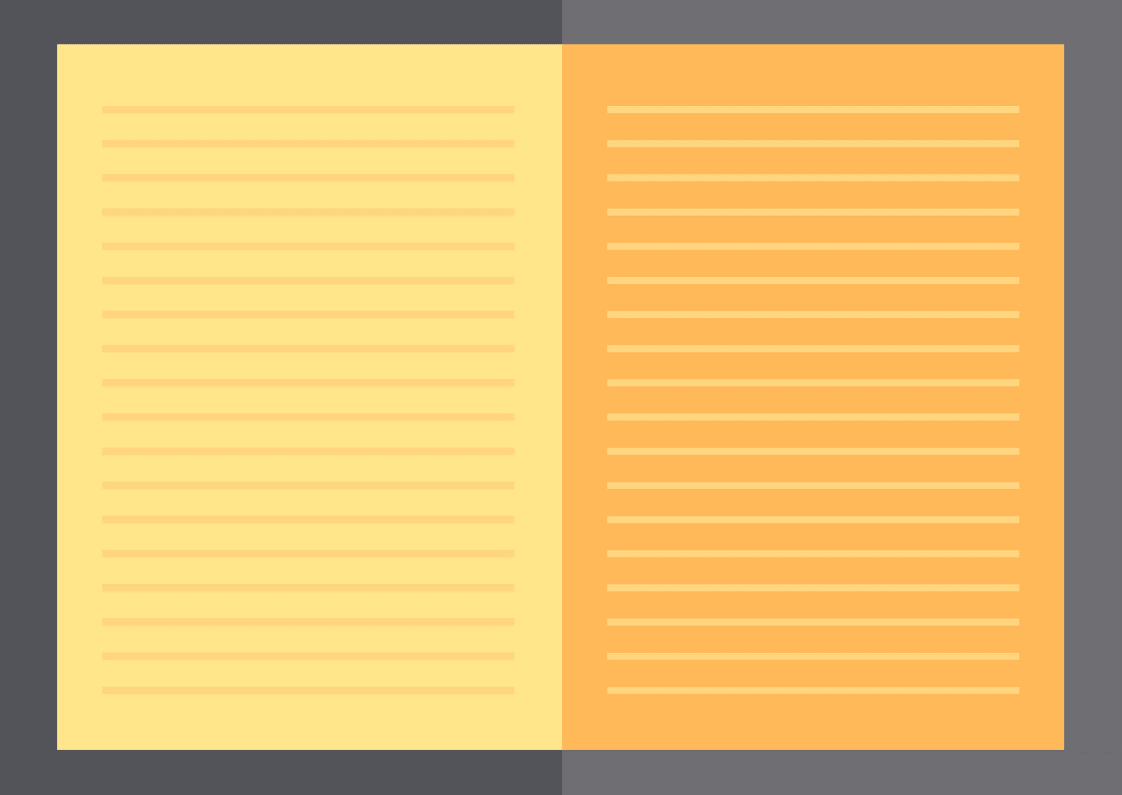 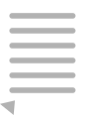 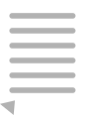 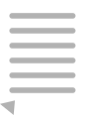 MY TASKS:
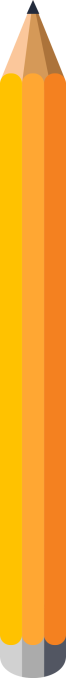 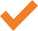 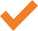 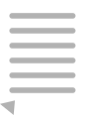 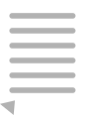 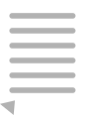 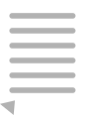 Discover what research    exists globally
Decide which journalto submit my paper to
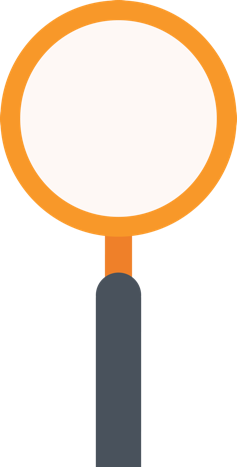 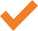 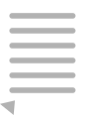 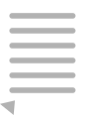 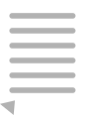 Look for new ideas andresearch opportunities
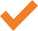 Figure out who to followand collaborate with
Measure and compare journal citation impact with the new CiteScore™ metrics, freely available at: JournalMetrics.Scopus.com
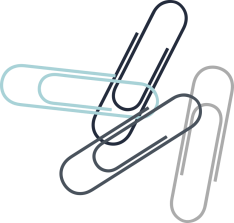 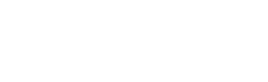 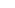 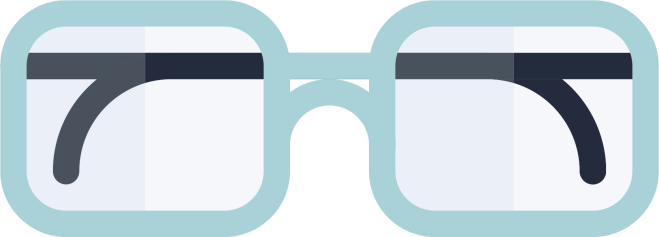 Scopus is your first step to…
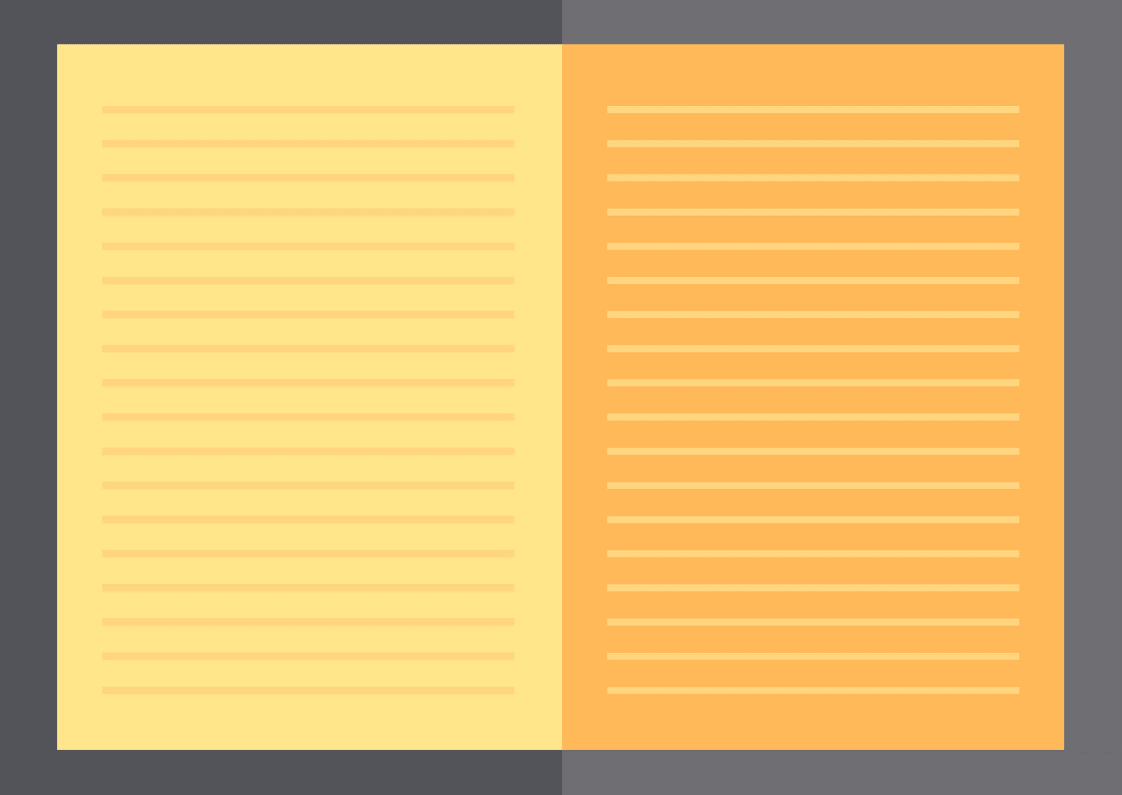 MY TASKS:
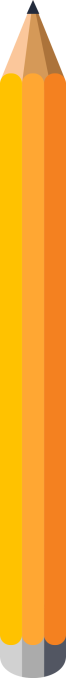 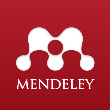 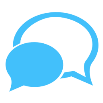 See if your articleis getting noticed.
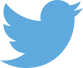 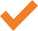 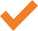 Discover what research    exists globally
Decide which journalto submit my paper to
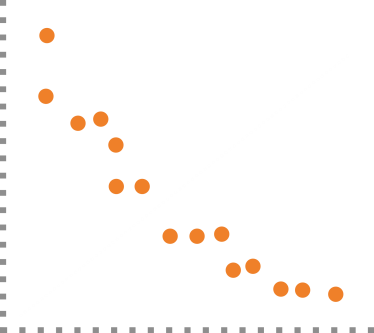 CITATIONS
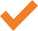 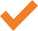 Look for new ideas andresearch opportunities
Evaluate my own success
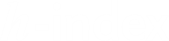 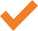 Figure out who to followand collaborate with
PAPERS
Monitor you h-index, measure 
your article’s research impact.
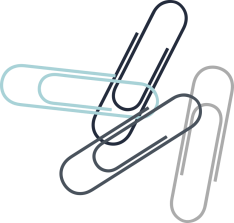 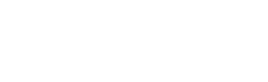 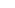 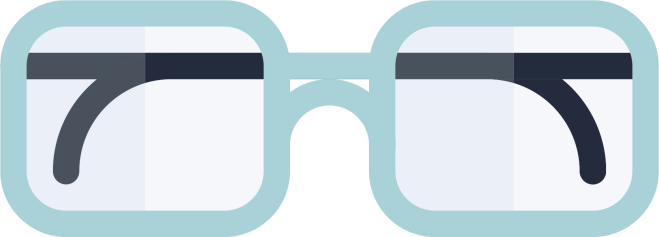 Scopus is your first step to…
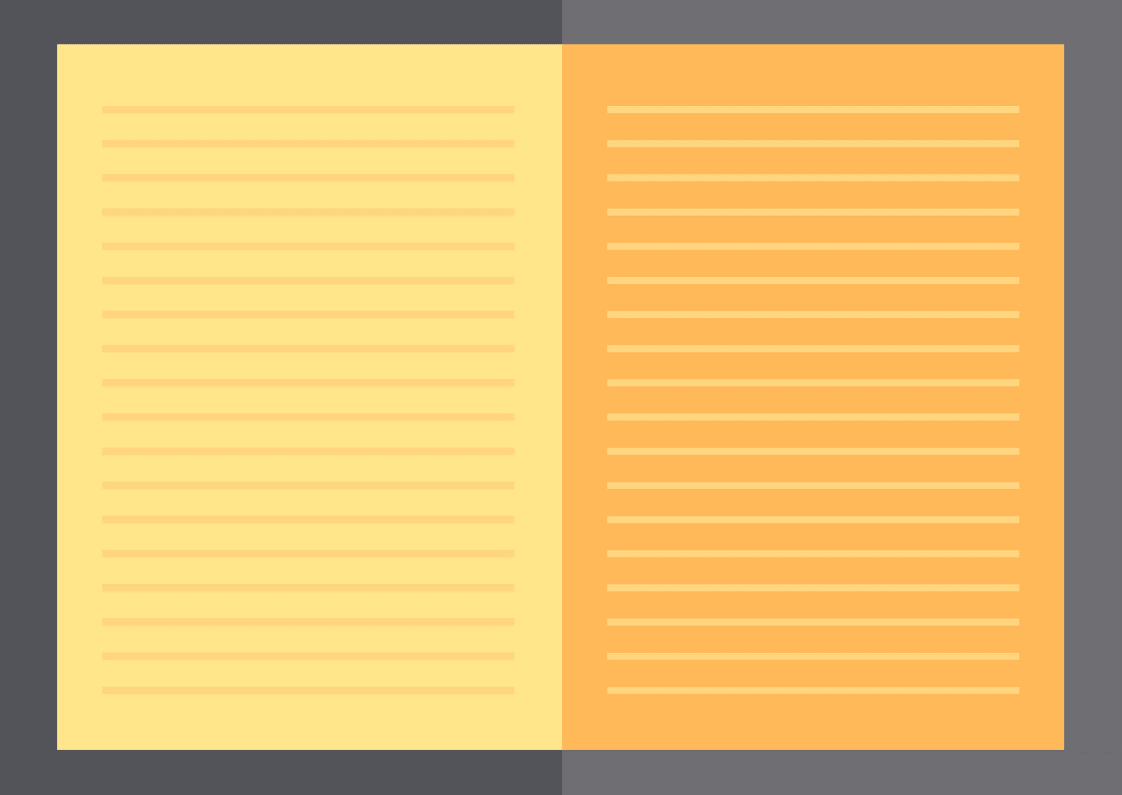 MY TASKS:
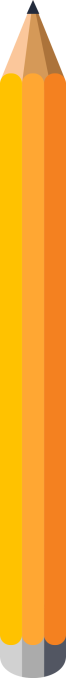 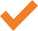 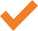 Discover what research    exists globally
Decide which journalto submit my paper to
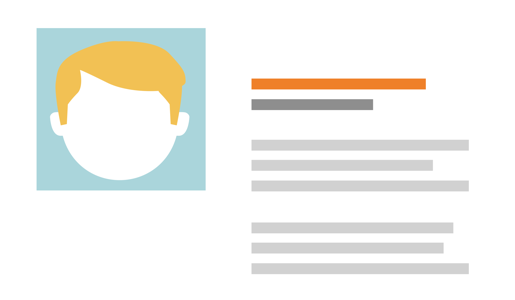 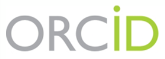 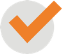 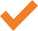 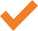 Look for new ideas andresearch opportunities
Evaluate my own success
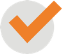 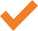 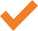 Figure out who to followand collaborate with
Make sure my profileis up-to-date
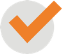 Check the accuracy of your Scopus record and integrate with ORCID.
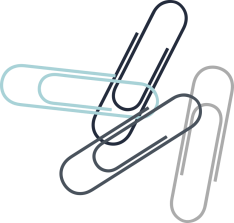 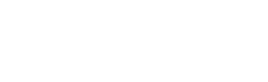 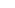 Research
Present
Write
Researchis a complex pursuit, so…
…you needthe right toolsat your fingertips.
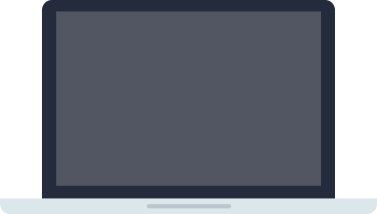 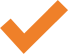 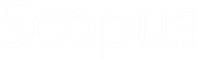 Evaluate
Publish
Collaborate
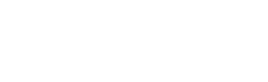 Scopus: the right information, the right tools, at the right time.
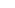 Are you ready?
We are pleased to offer ScopusGet connected today at scopus.com
Need help getting started? 
See your local librarian for assistance.
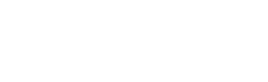 Visit blog.scopus.com for webinars, news, and tips & tricks.